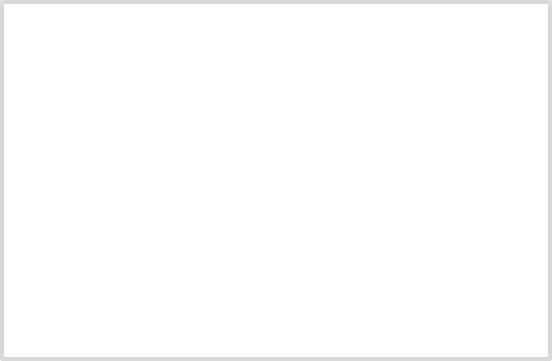 DICE – Information & Enabling Technologies Innovation COMSATS Institute of Information Technology, LahoreDecember 15-16, 2017
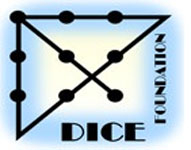 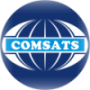 Project ID and Title
abstract
methods
results
Type the abstract here. To remove bullet points, just click the Bullets button on the Home tab.
List methods and descriptions here
Method 1
Method 2
Method 3
objectives
List objectives here
Objective 1
Objective 2
Objective 3
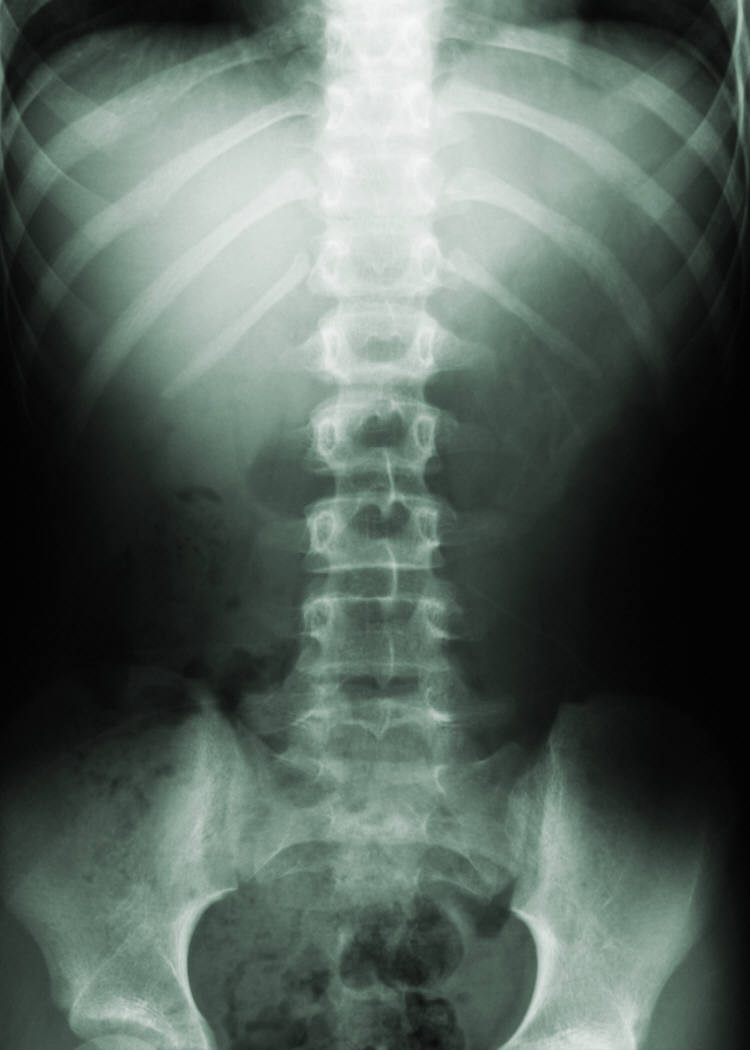 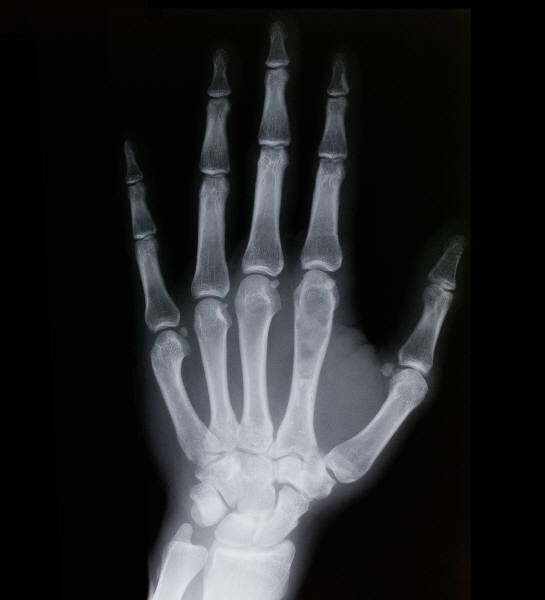 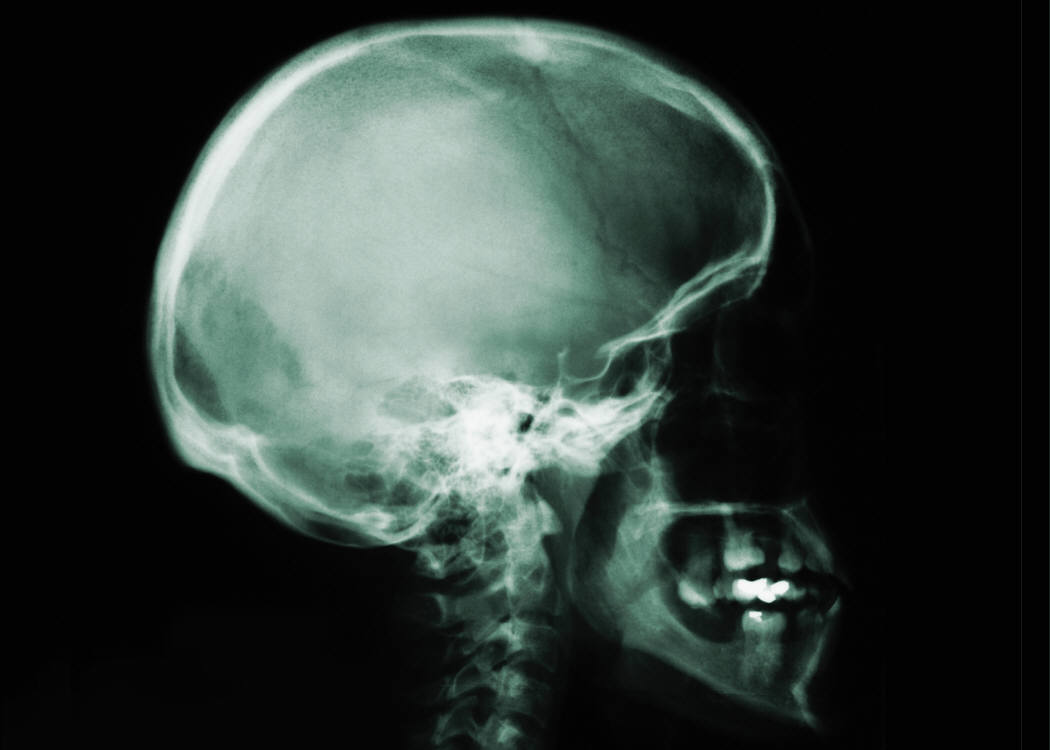 background
Add title if necessary. Click the B button on the home tab to add bold formatting.
Background item
Background item
Background item
Type a caption for the data content or pictures here.
results
conclusions
Result 1
Result 2
Result 3
Conclusion 1
Conclusion 2
Conclusion 3
Project Participants: [Names and contacts] 	Project Supervisor: [name and contact]	Name and address of University/institute